Name:SAMEEN JANID:13714paper:prosthodontics
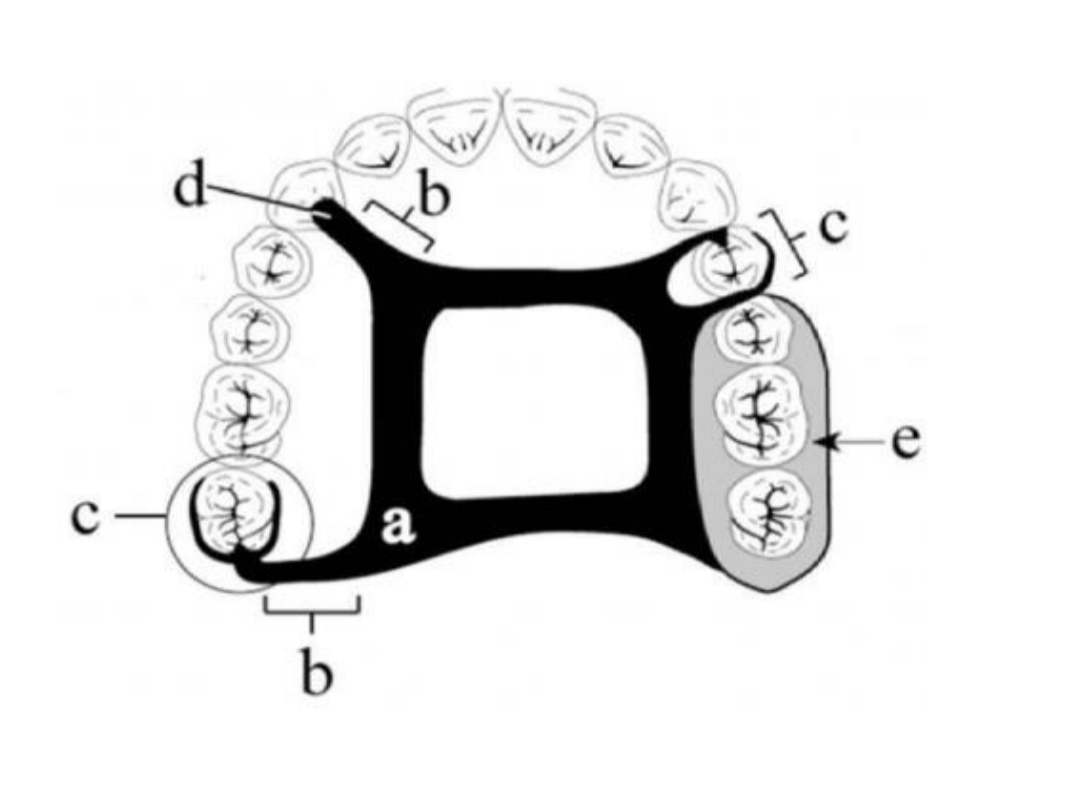 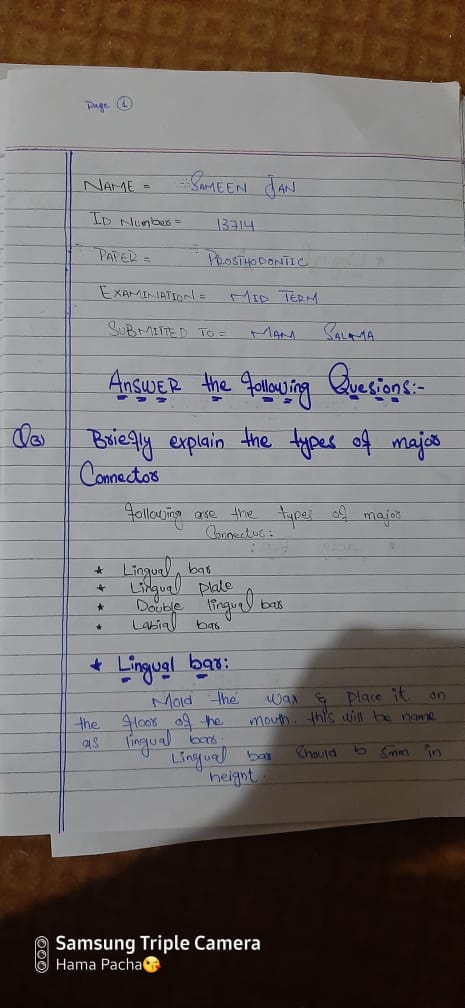 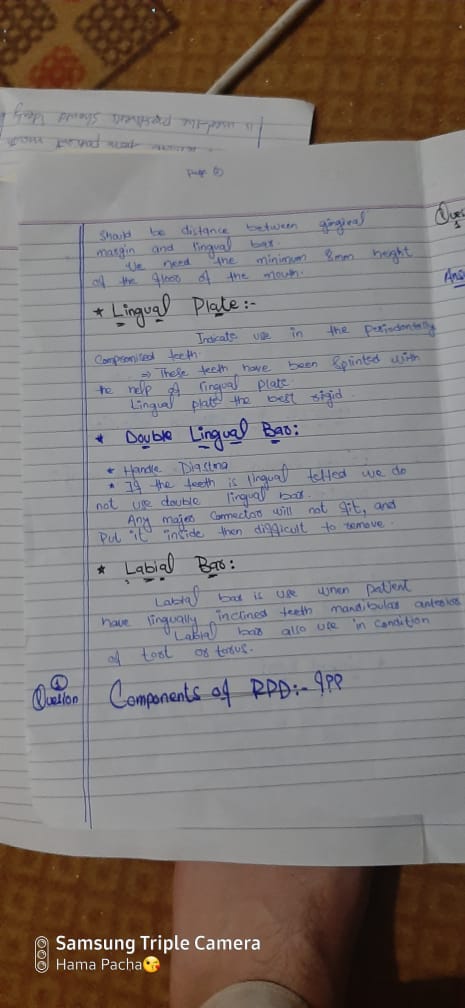 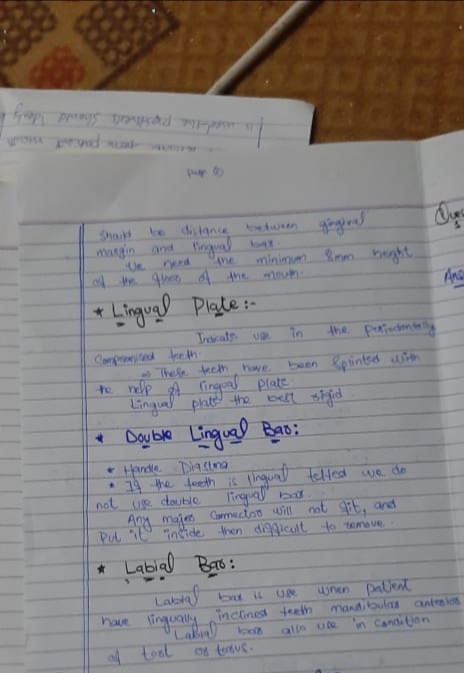 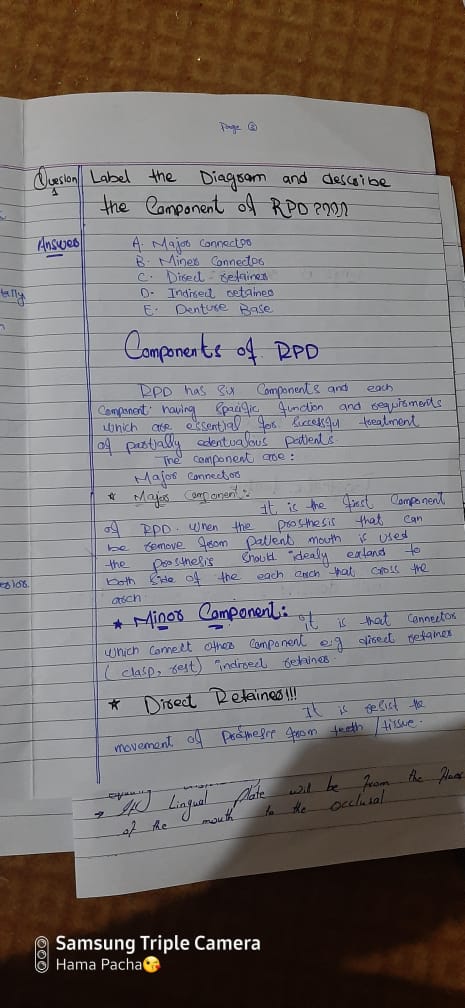 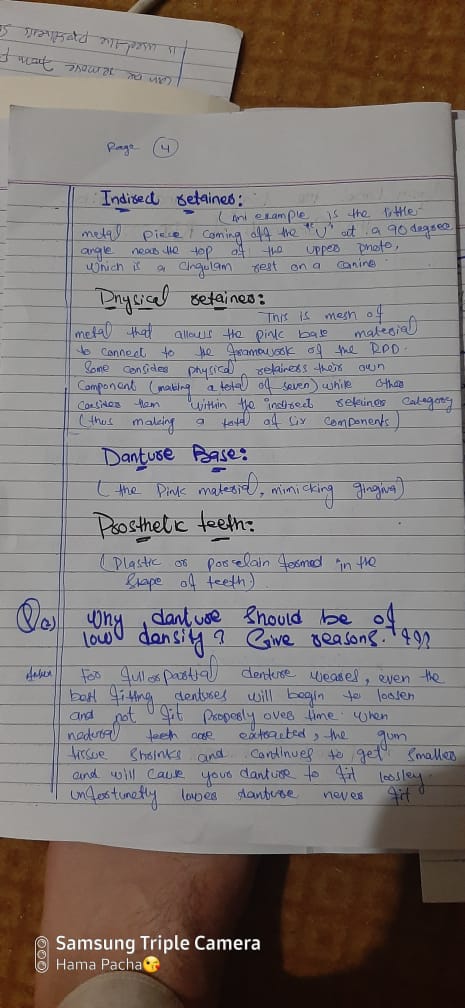 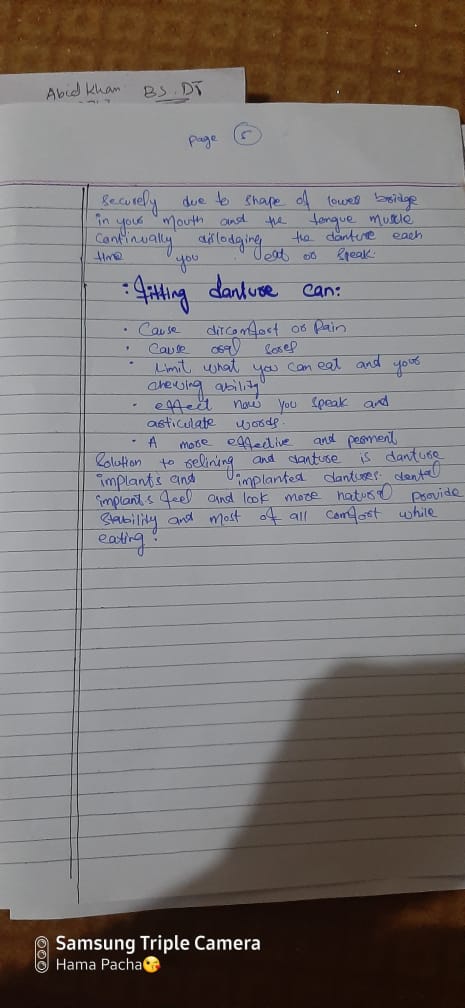